Comment renouveler les modes d’intervention en faveur du développement économique territorial?
Vizille, le 15 mars 2016
Le contexte macroéconomique
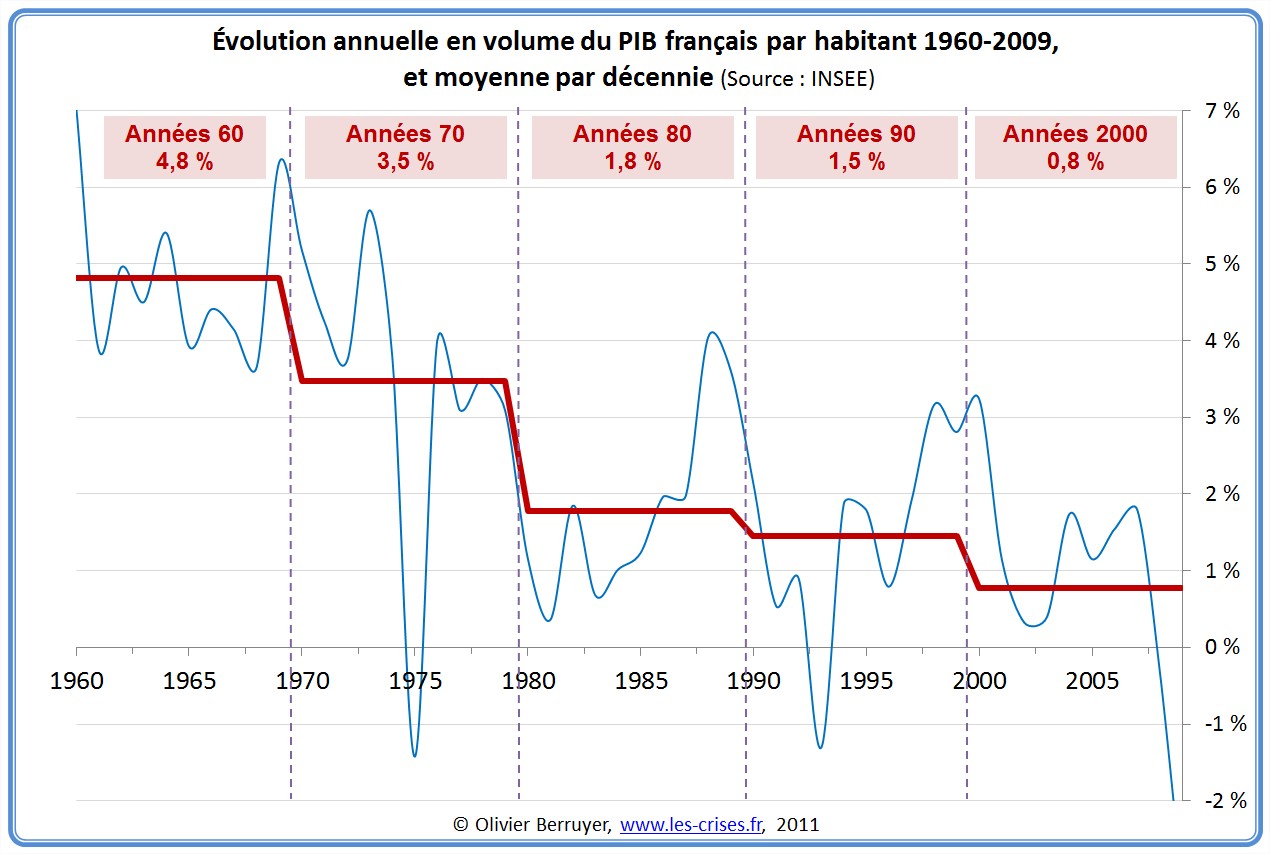 Les constats


Le développement économique ne se décrète pas
Le modèle de la planification du développement économique  ne fonctionne plus
Le modèle de la zone d’activités , seul, est devenu inadapté voire inopérant

=> Pourtant c’est encore le modèle d’intervention dominant
Changer de regard
 
Valoriser les ressources spécifiques des territoires

Tous les territoires recèlent de ressources à valoriser, matérielles et immatérielles
Les ressources sont souvent des délaissés, des non dits
Elles sont à rechercher dans les représentations collectives
Elles sont révélées par la mobilisation de collectifs d’acteurs
Renouveler les approches
 
De la gestion de dispositifs , à des logiques de co-constructions de solutions

Pour les collectivités locales , c’ est :

Un changement de posture : de pourvoyeur de ressources à celle d’accompagnateur, facilitateur, catalyseur des initiatives entrepreneuriales
Un changement de culture : de la représentation / administration à celle de l’animation de projet 
Un changement de pratique : moins d’instruction de dossiers, plus de terrain et de dialogue avec les acteurs économiques
Renouveler les approches
 
Un développement plus territorialisé, co-construit, assis sur les ressources locales , n’est pas synonyme de développement autarcique

 Le territoire n’est pas un isolat
Les ressources sont parfois à rechercher à l’extérieur du territoire
 Les débouchés sont aussi à l’extérieur du territoire
Co-construire un mode de développement plus durable  

De nouvelles formes d’entrepreneuriat  innovant, multi-acteurs et multi-partenariaux pour répondre aux enjeux d’un développement plus durable et qui permettent de:
 Assurer la transition énergétique et écologique
 Stimuler et relocaliser les filières économiques au niveau local
Assurer une meilleure répartition de la valeur
Assurer un mode de développement plus inclusif
 Répondre à des besoins non satisfaits par le marché